This is the Teal Title Slide, you can swap to the Blue 1 Title Slide or Blue2 Title Slide in the Layout menu
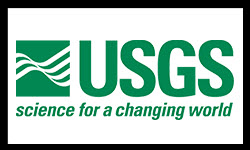 Chesapeake Bay
Water-Column Hypoxia Monitoring
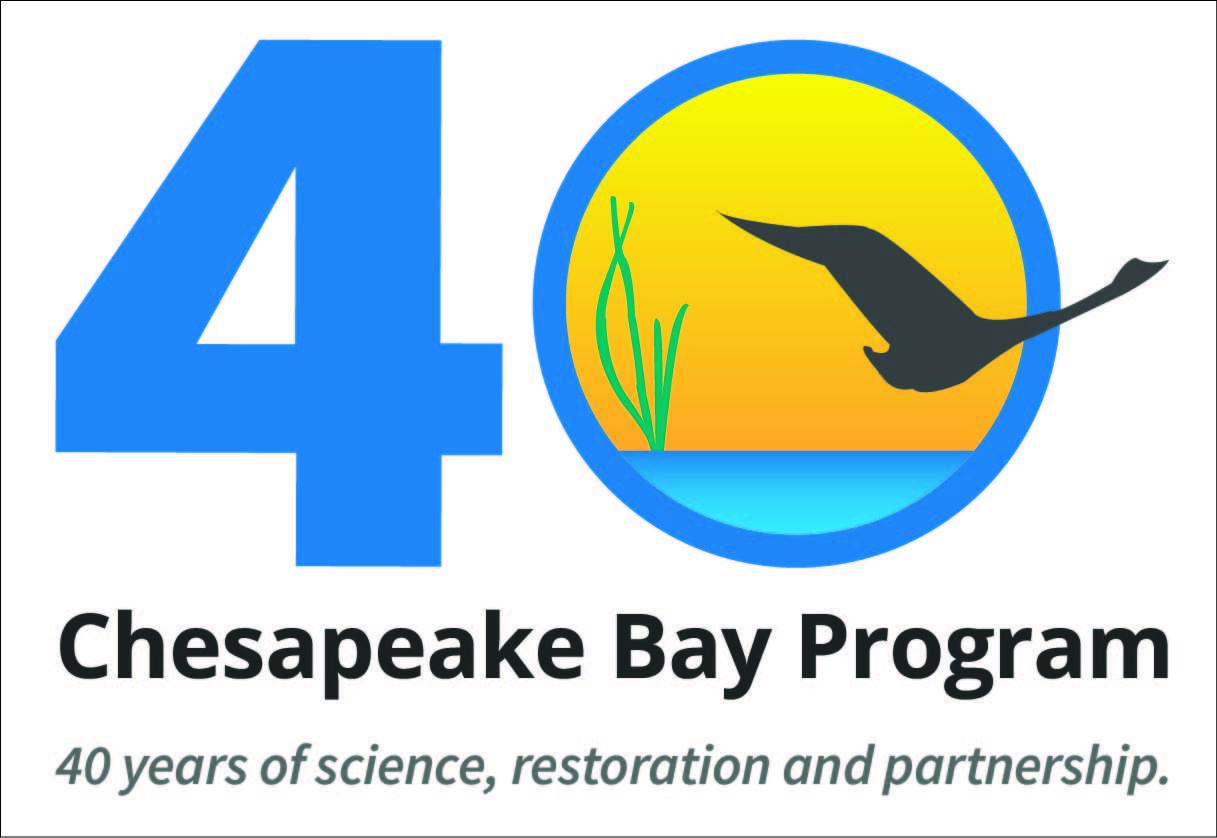 An Update to the Chesapeake Bay Program Fisheries Goal Implementation Team
September 19,  2023 
NOAA Chesapeake Bay Office
Deployments
Maintenance
Data Server Update
QC Protocols
Living Resources
Next Site Selection
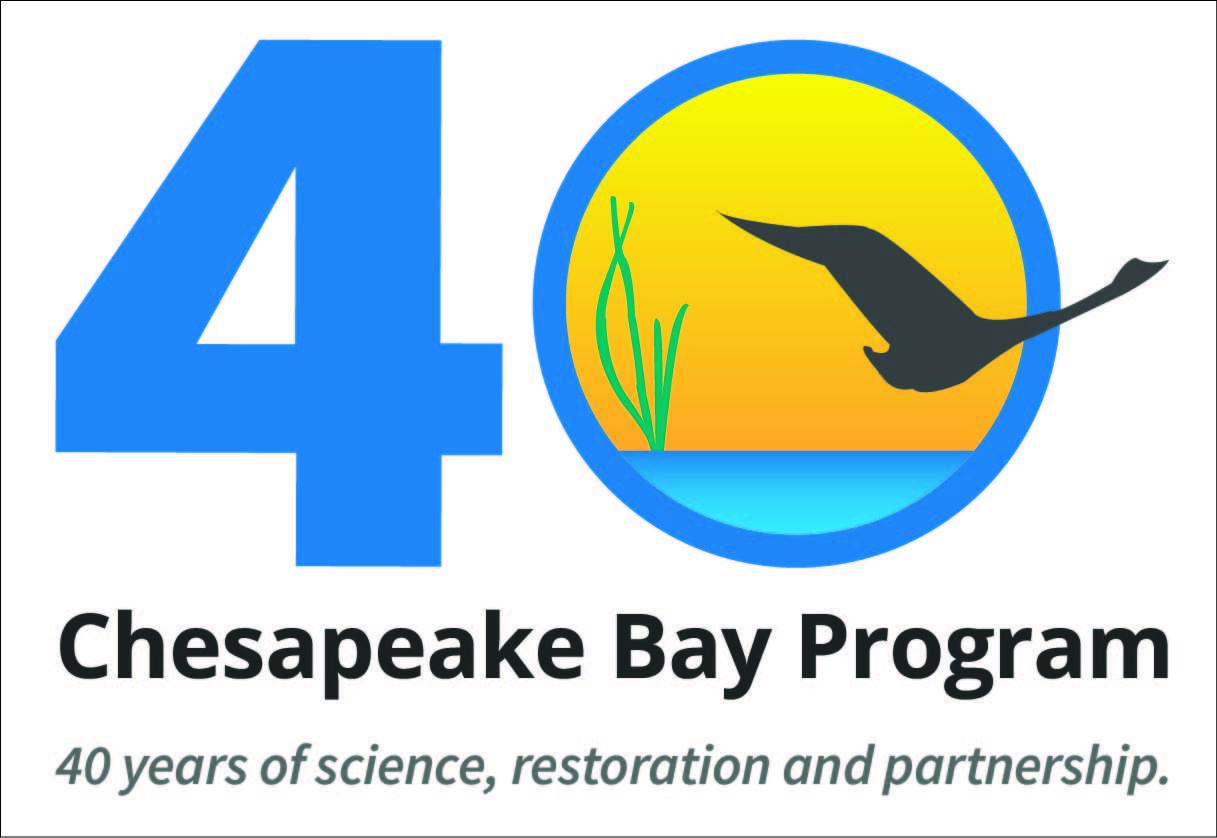 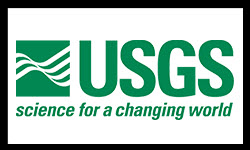 2023 Deployment Map
Lower Choptank River 
Sensors at 1m, 5m, 8m
Deployed 4/26

Mid Bay 
Sensors at  5m, 9m, 13m, 17m
Deployed 5/15

Lower Potomac River
Sensors at 3m, 7m, 10m
Deployed 5/25
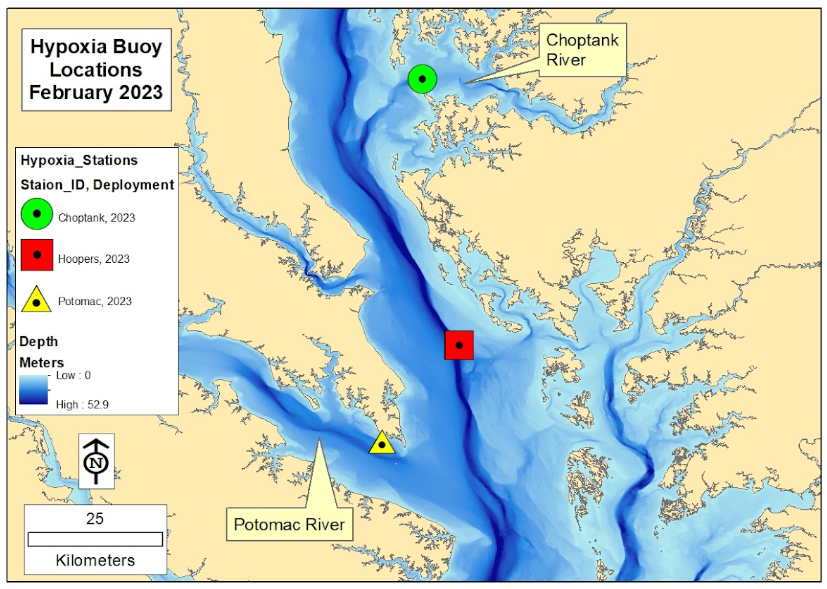 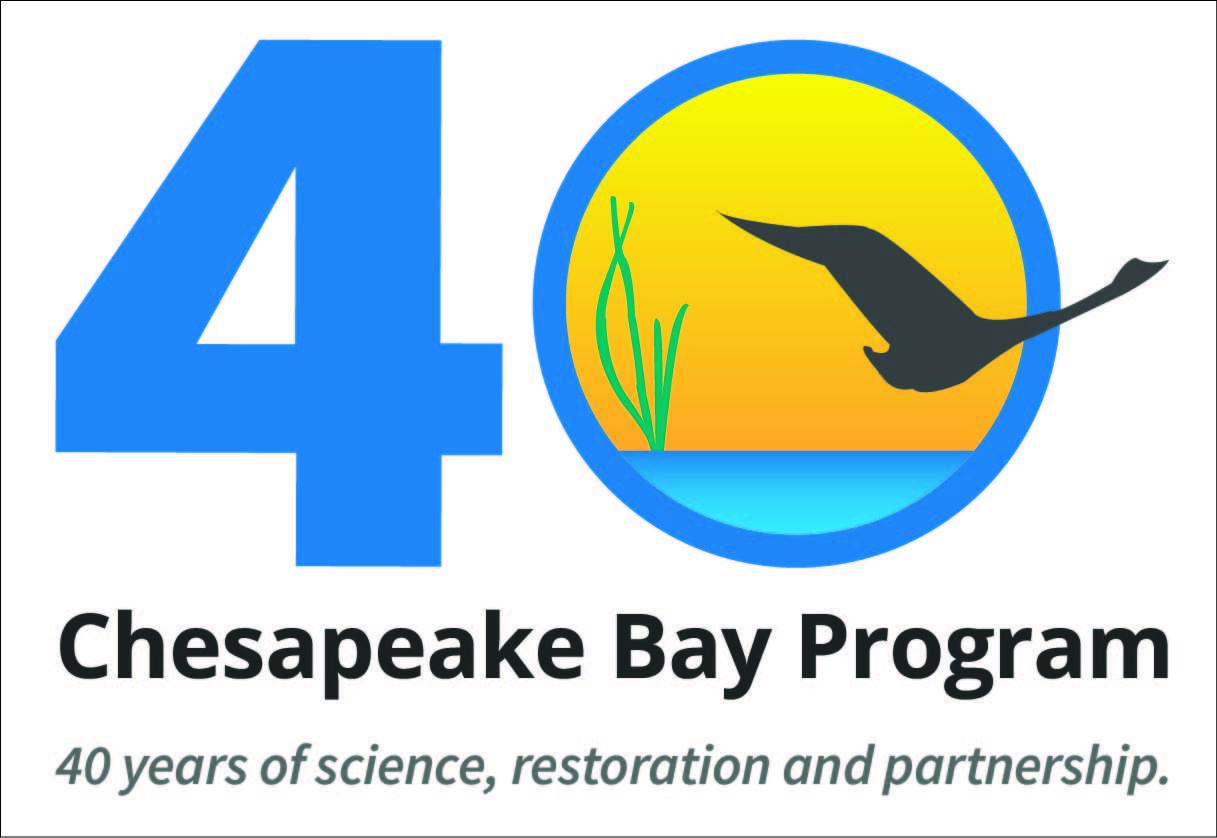 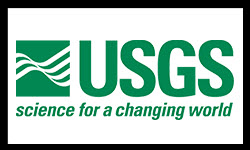 Maintenance Visits & Issues
Anti-Fouling
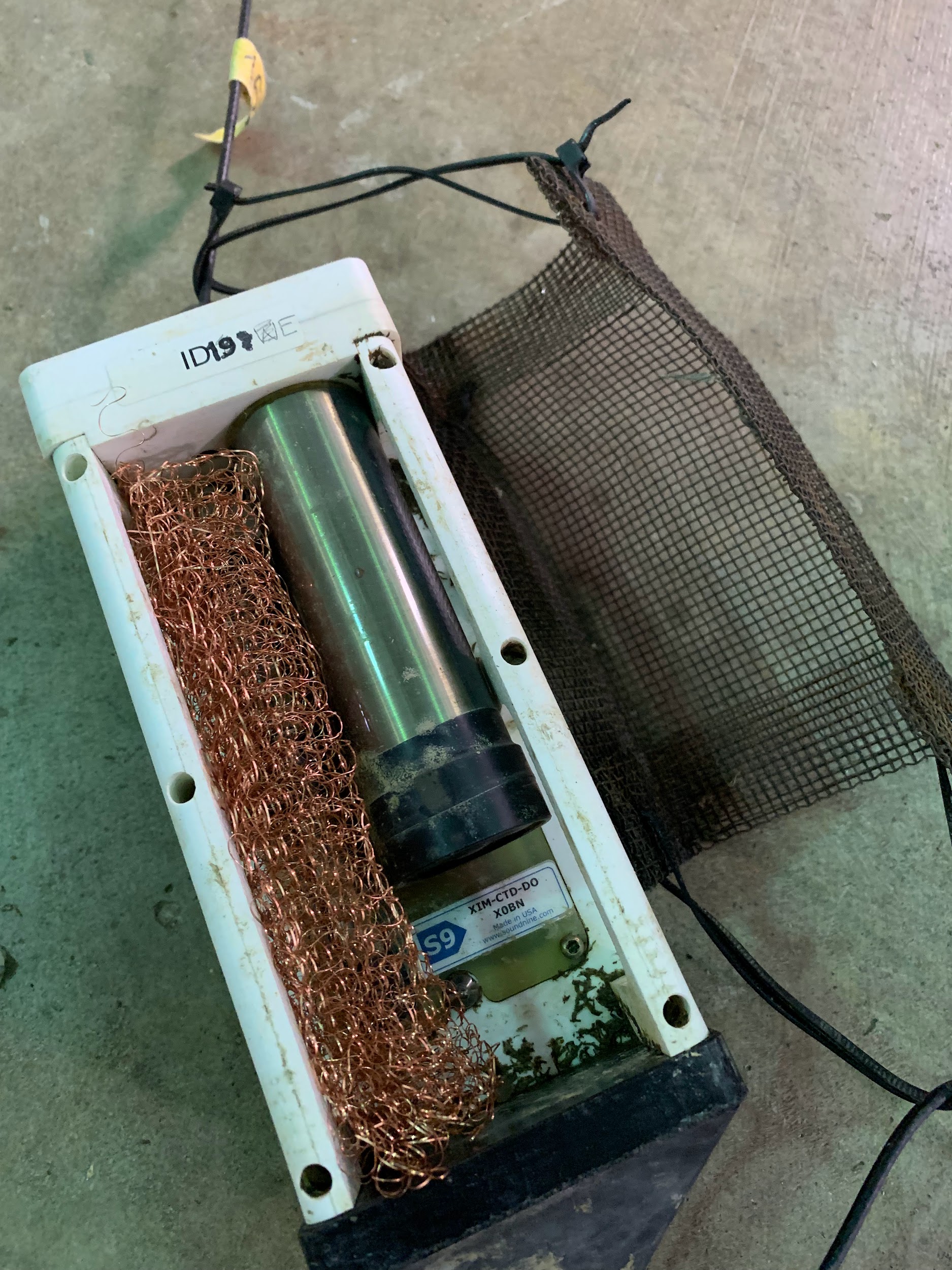 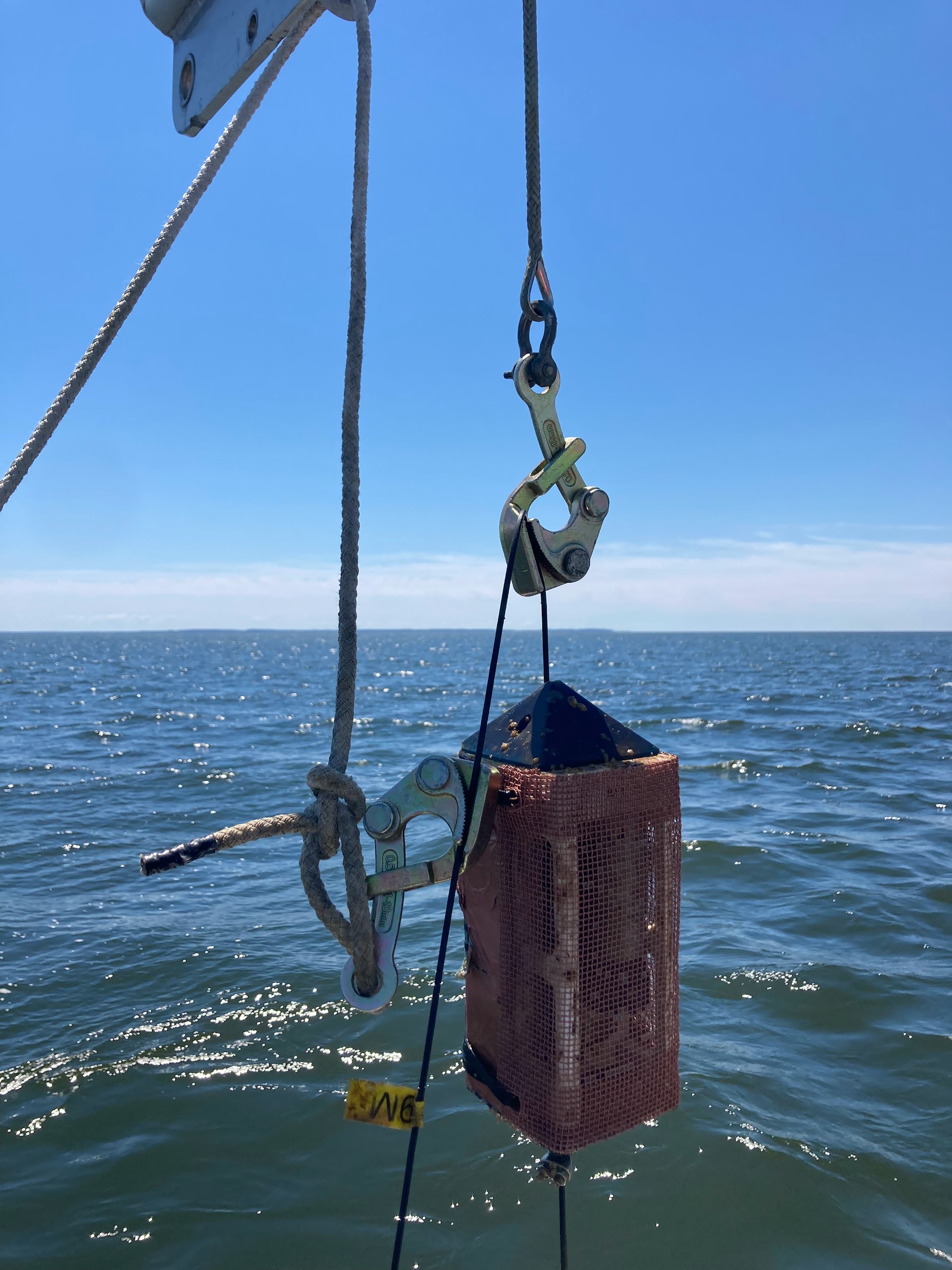 Copper wire mesh covering and copper tape initially

Barnacle season requires more frequent visits; vinegar baths

Short period gaps for recovering an array to dissolve the barnacles is OK

Additional copper mesh nested around sensors to add anti-fouling measures
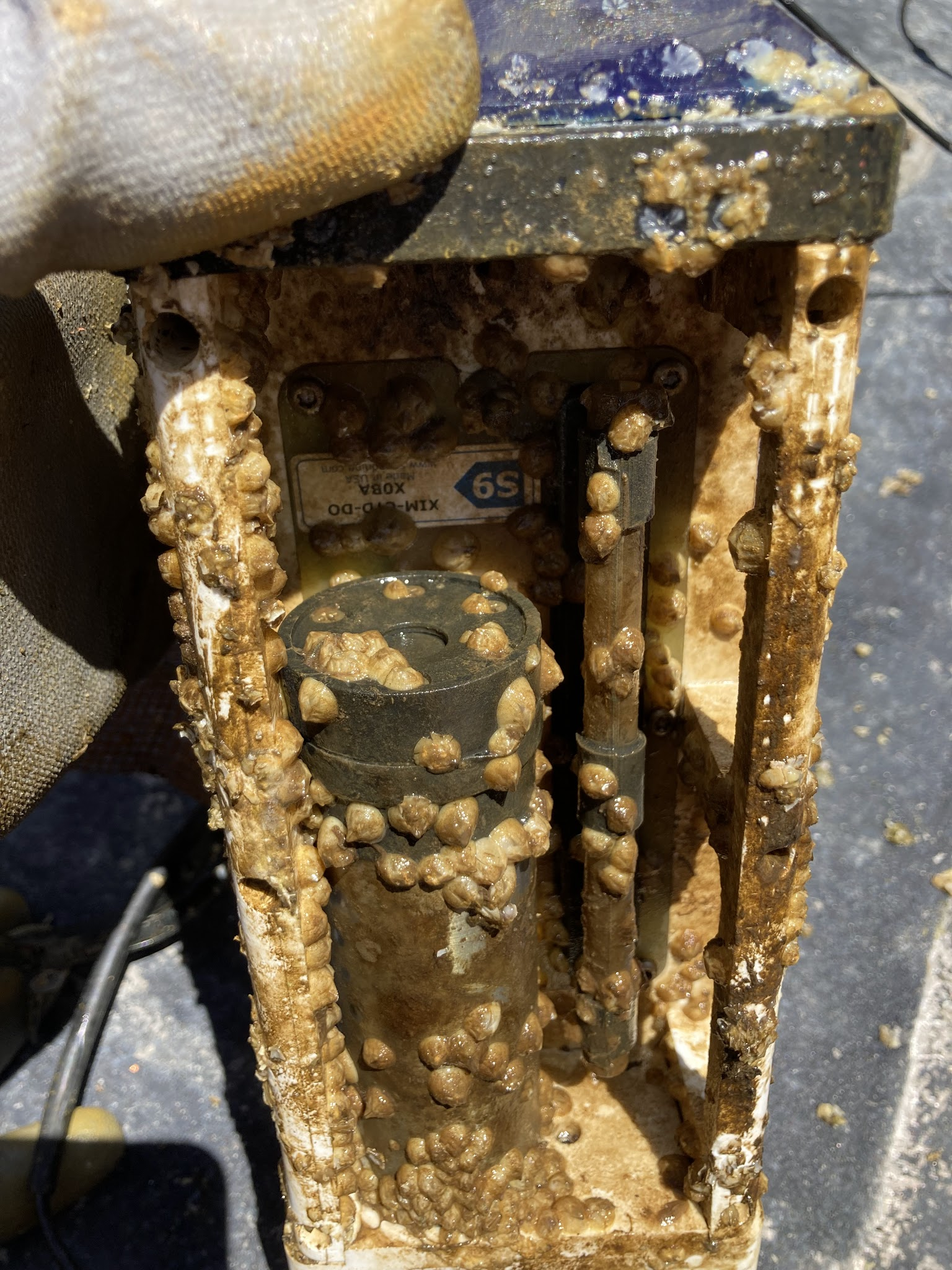 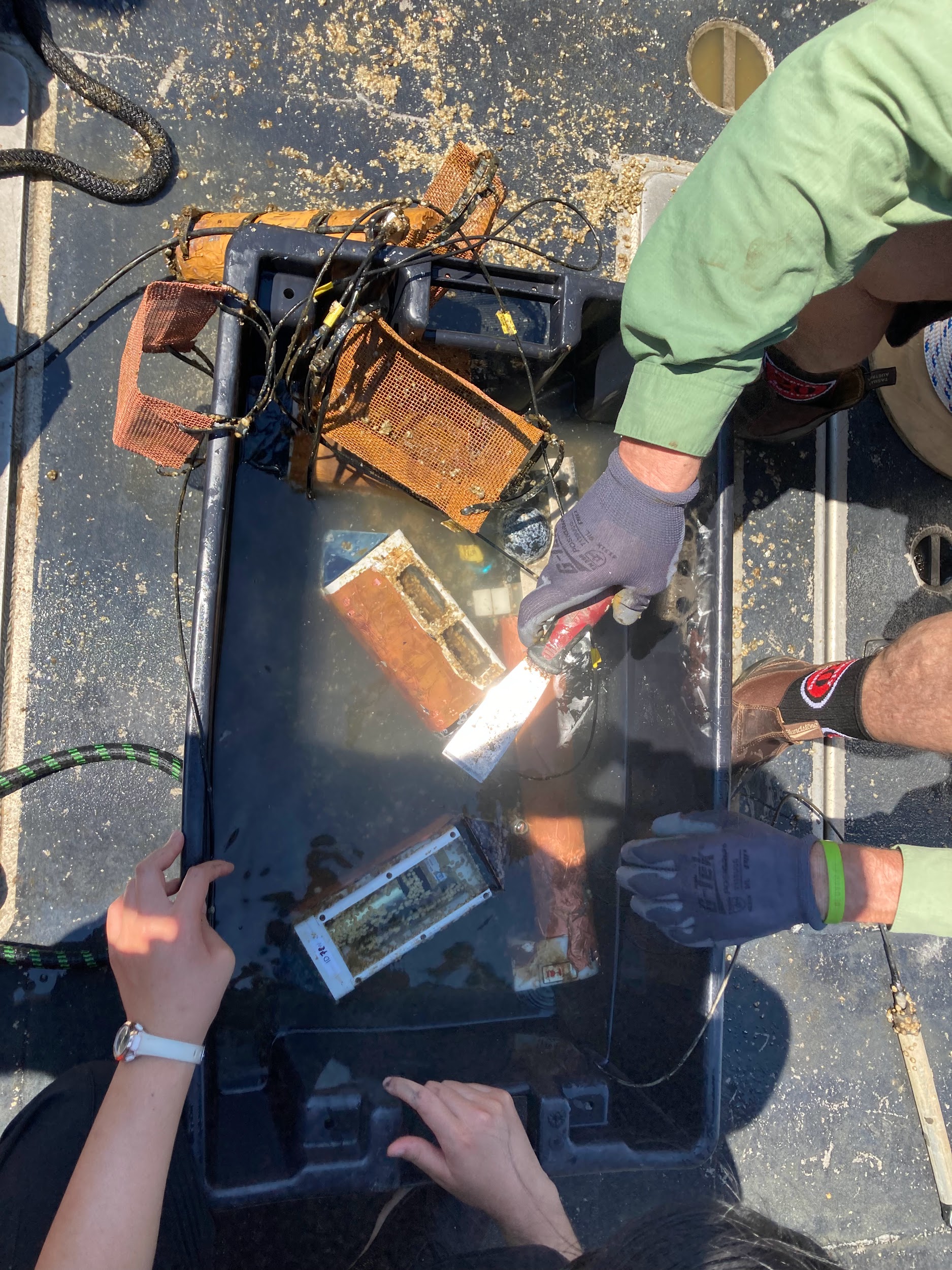 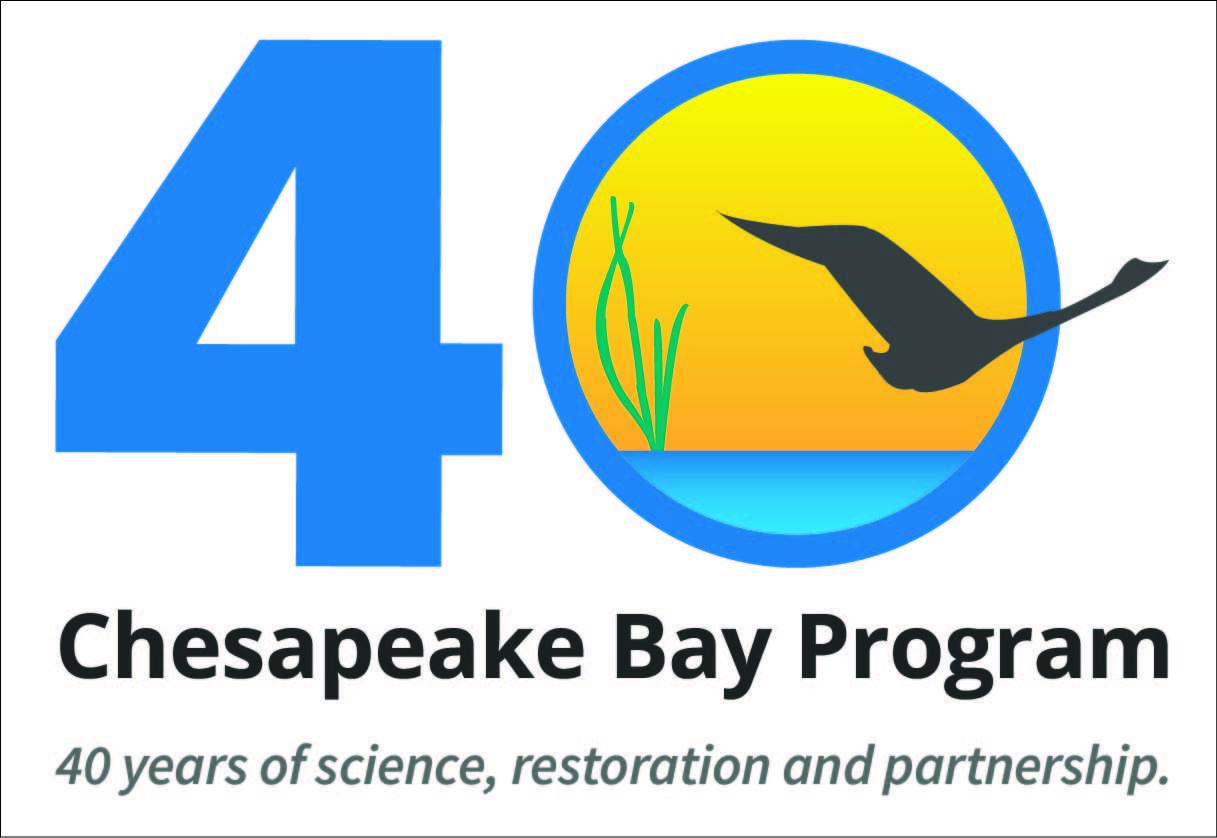 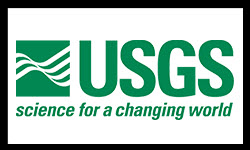 Layout: Minimal Logo Swoosh
Swap to other slide layouts in the Layout menu
Maintenance Visits & Issues
Bad Sensor Readings
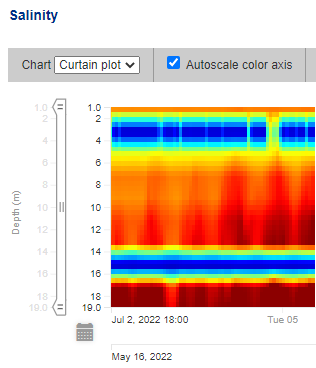 Bad conductivity cells at 3m & 15m on East array (2022)
15m conductivity cell became a problem on May 22, less than a week after deployment
3m conductivity cell became a problem on July 1 likely due to barnacle fouling
Eventual course of action will be to replace the sensors and either remove biofouling or return for maintenance
NCBO display server will interpolate through the bad data at 3m & 15m (see ‘clean’ visualizations)
Raw and QC’d data will be retrievable through IOOS pages
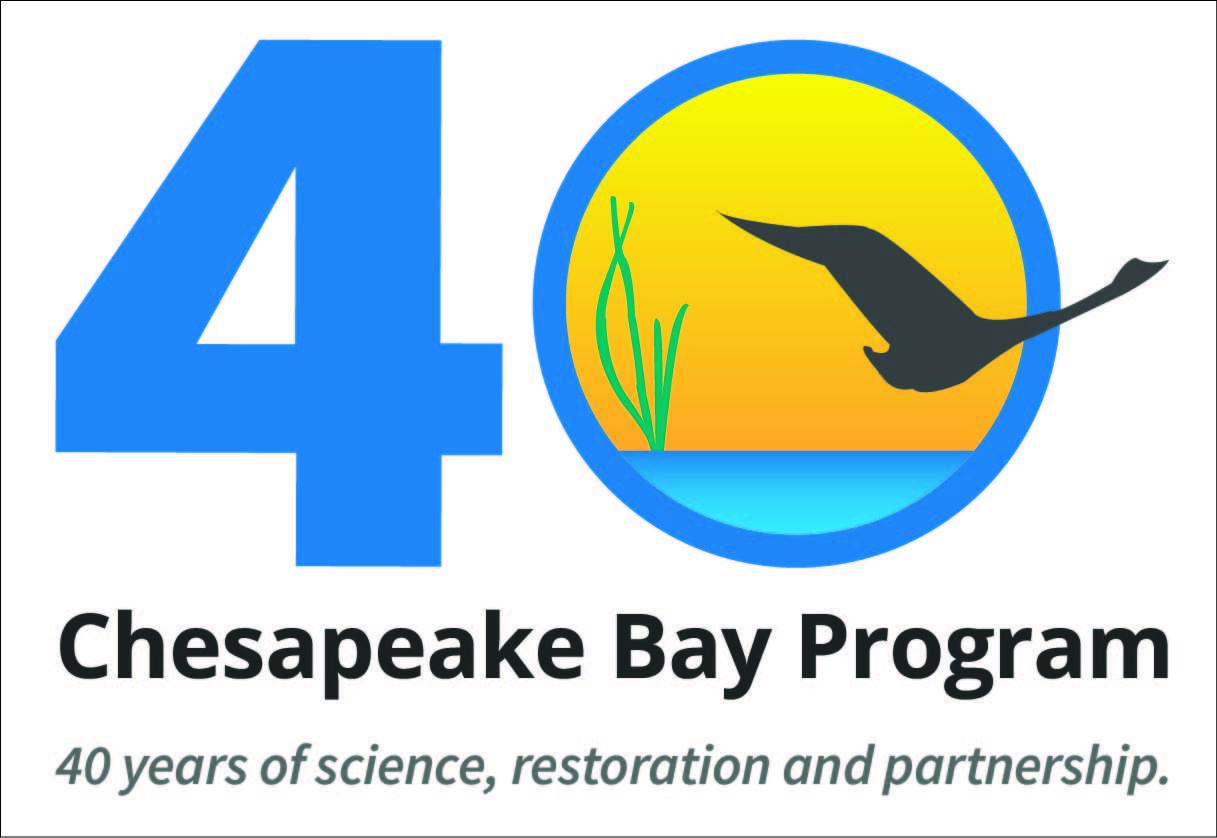 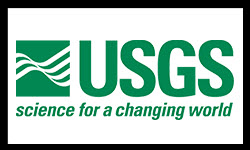 The Difference is Temporal Resolution
Monthly (top left), Weekly (middle left), Daily (bottom left), 10 min (middle right)
3.5 months (left plots) vs 5 days (right plot)
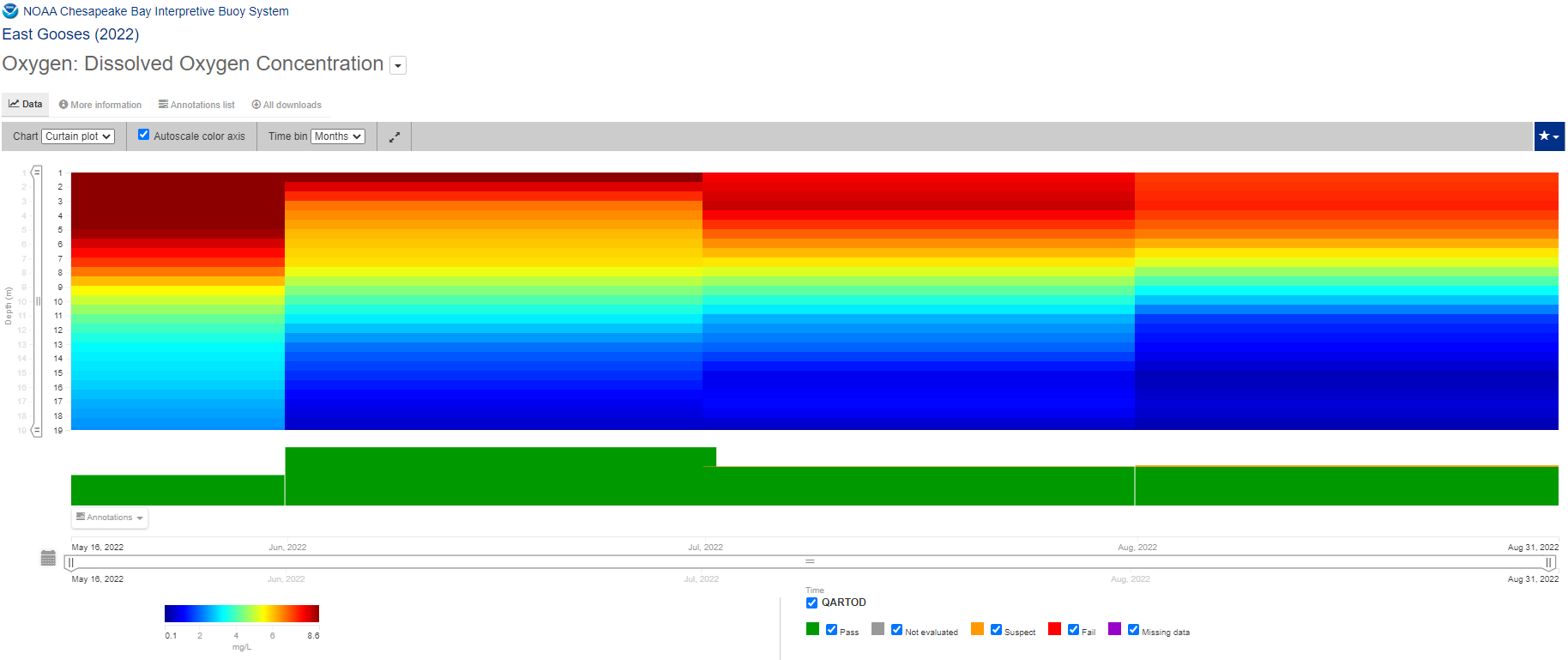 ~2 mg/L threshold
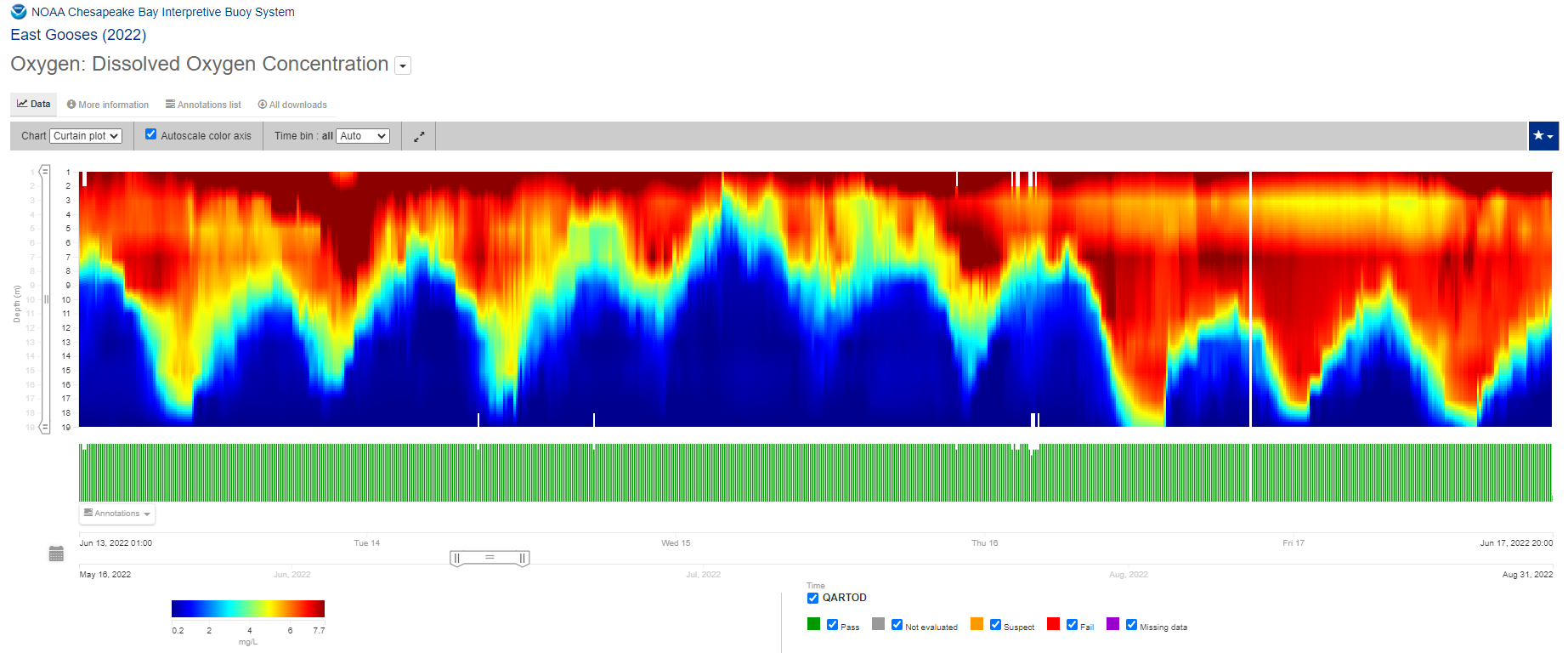 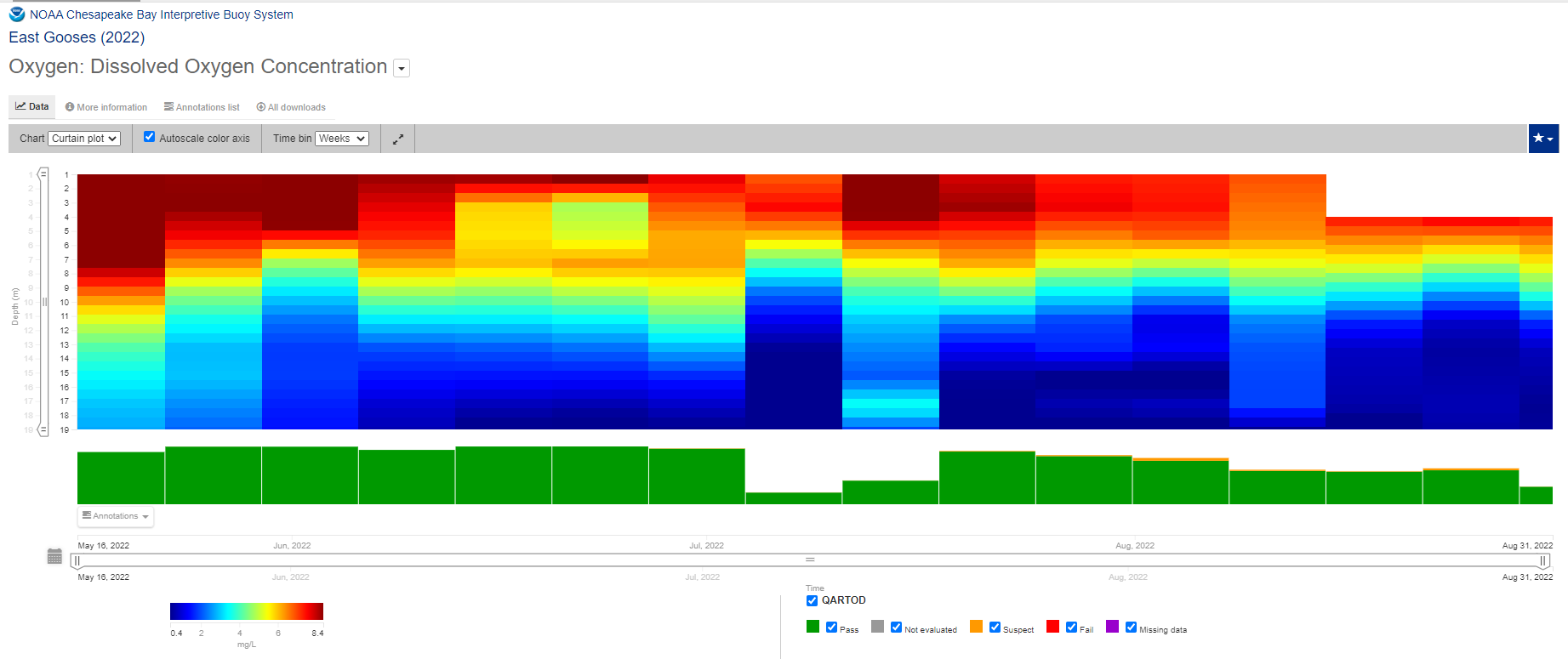 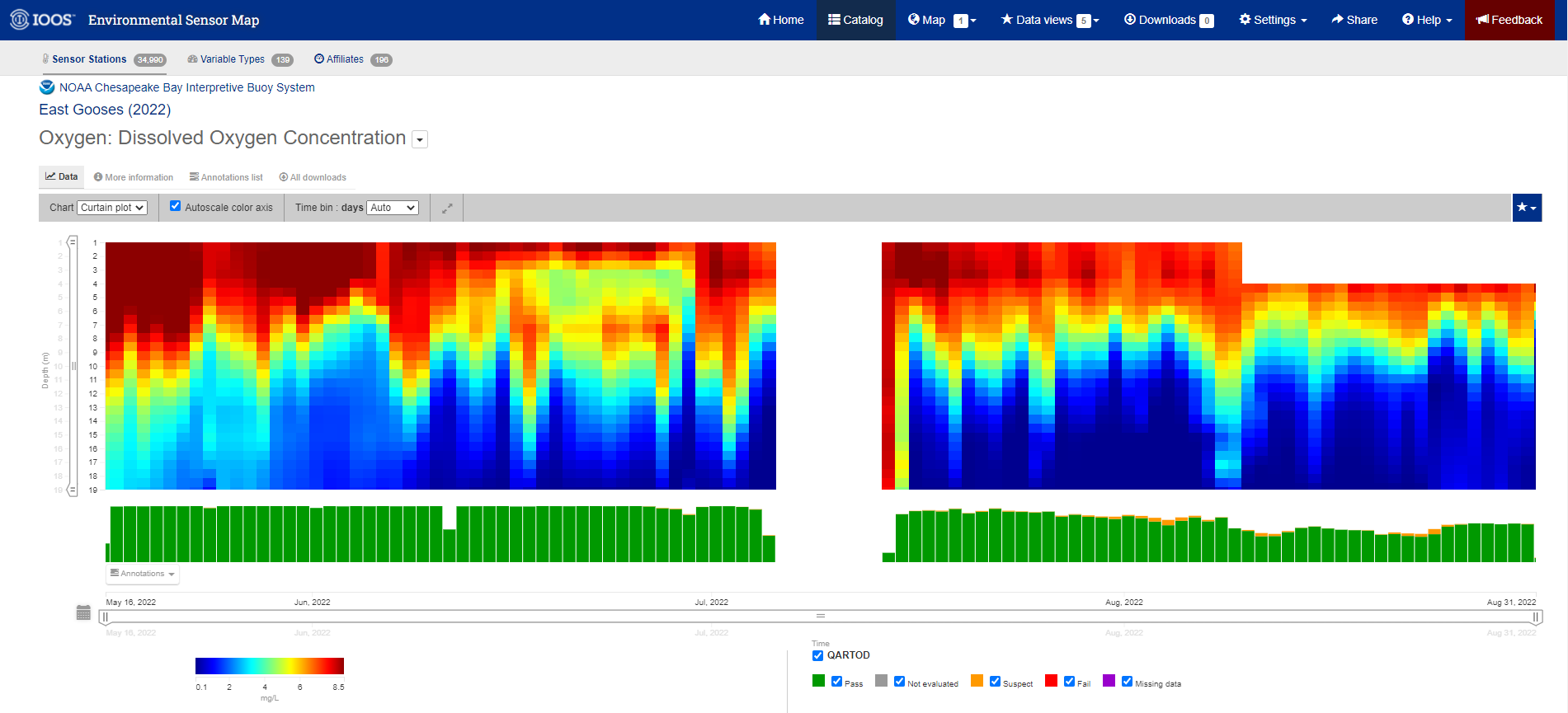 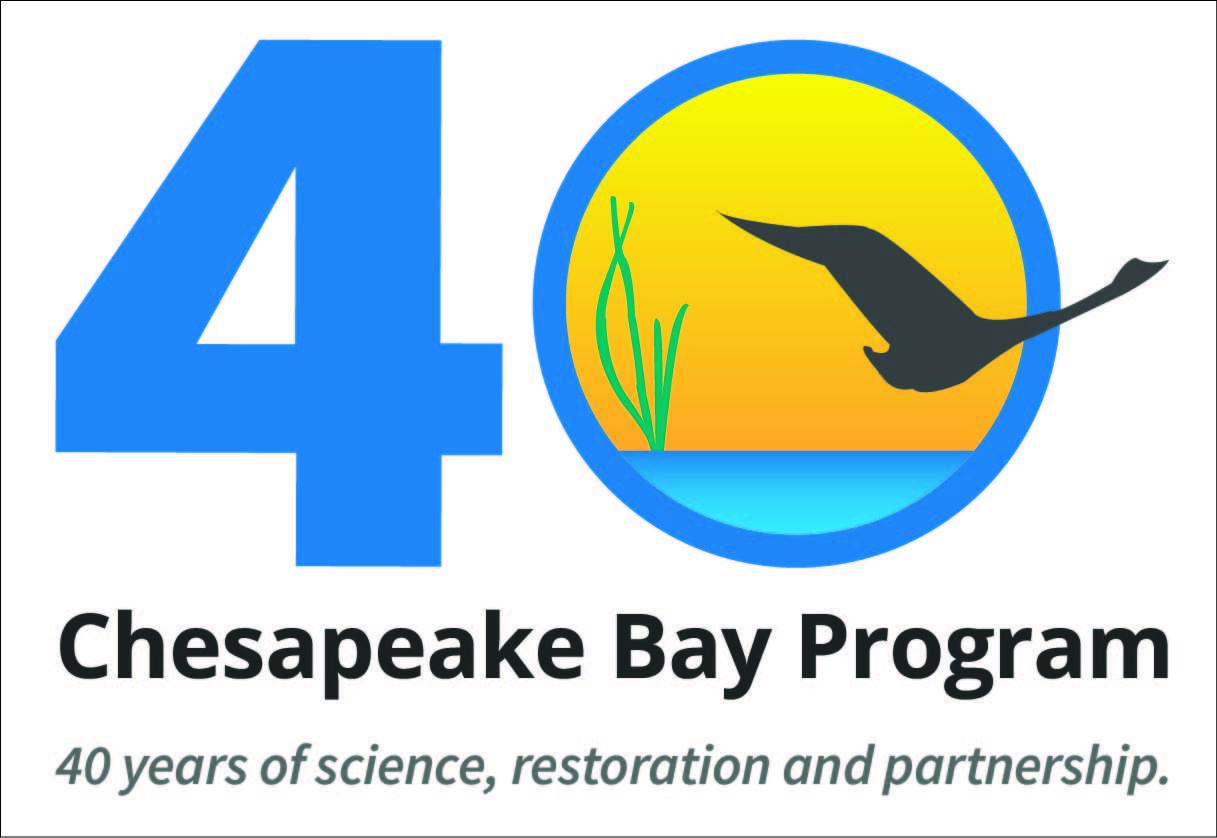 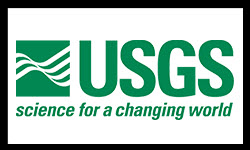 Data Servers and Visualizations
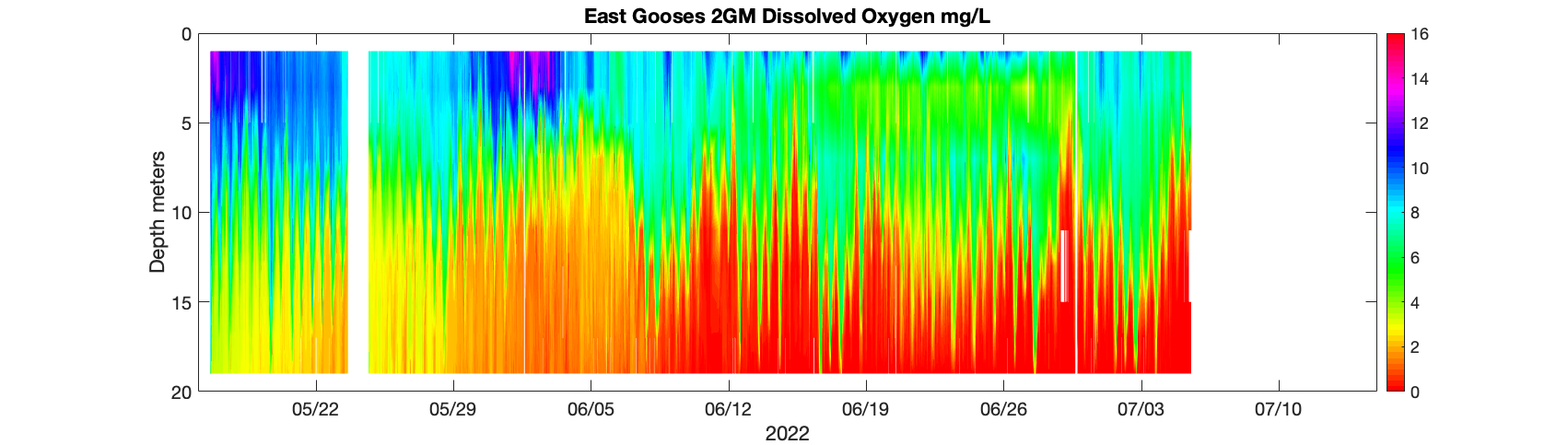 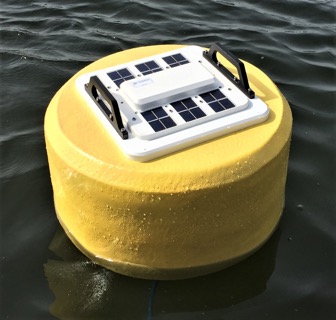 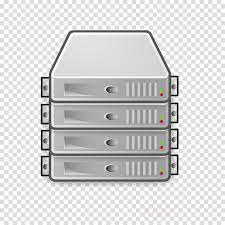 Axiom
Visual QC & Download Tool
Axiom
Deliver Raw & QC Visualizations & Data
S9
Raw Data
Buoy
NCBO
Raw Data & QC (flagged) Data
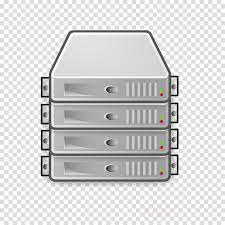 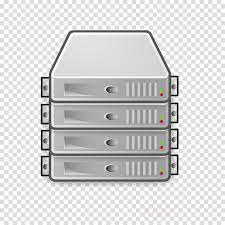 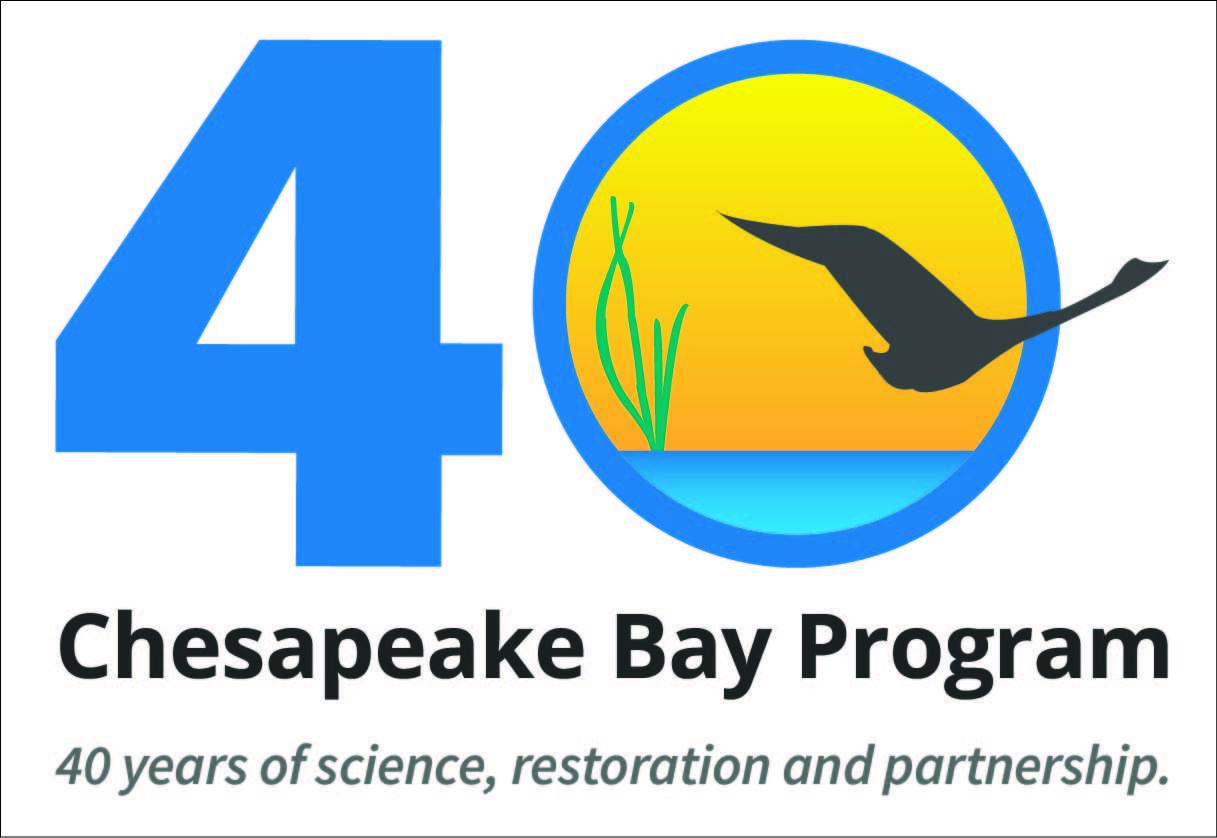 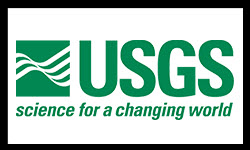 [Speaker Notes: Data is transmitted from the buoy to the S9 server. The NCBO server will take the raw data and create a duplicate display record that can interpolate between bad sensor data. Both sets of records are passed to the Axiom server for archiving and distribution with the display records the source of visualizations.]
QA/QC Measures
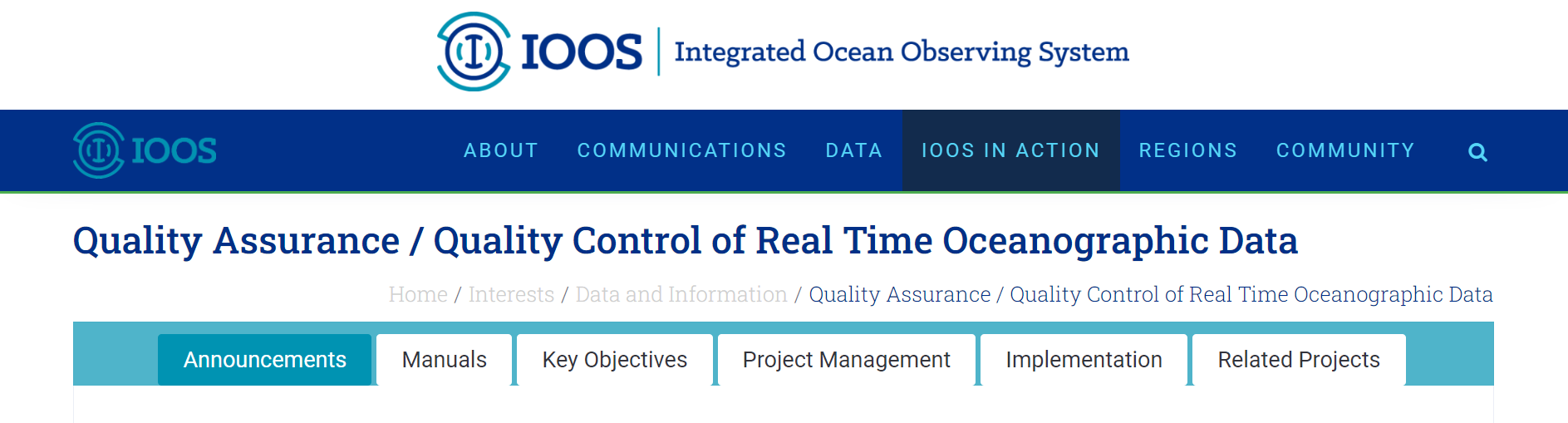 Current Tests Evaluated- Sensor Variable Thresholds Under Review
Location Test
Spike Test
Gross Range Test
No Data Test
Flat Line Test
Rate of Change Test
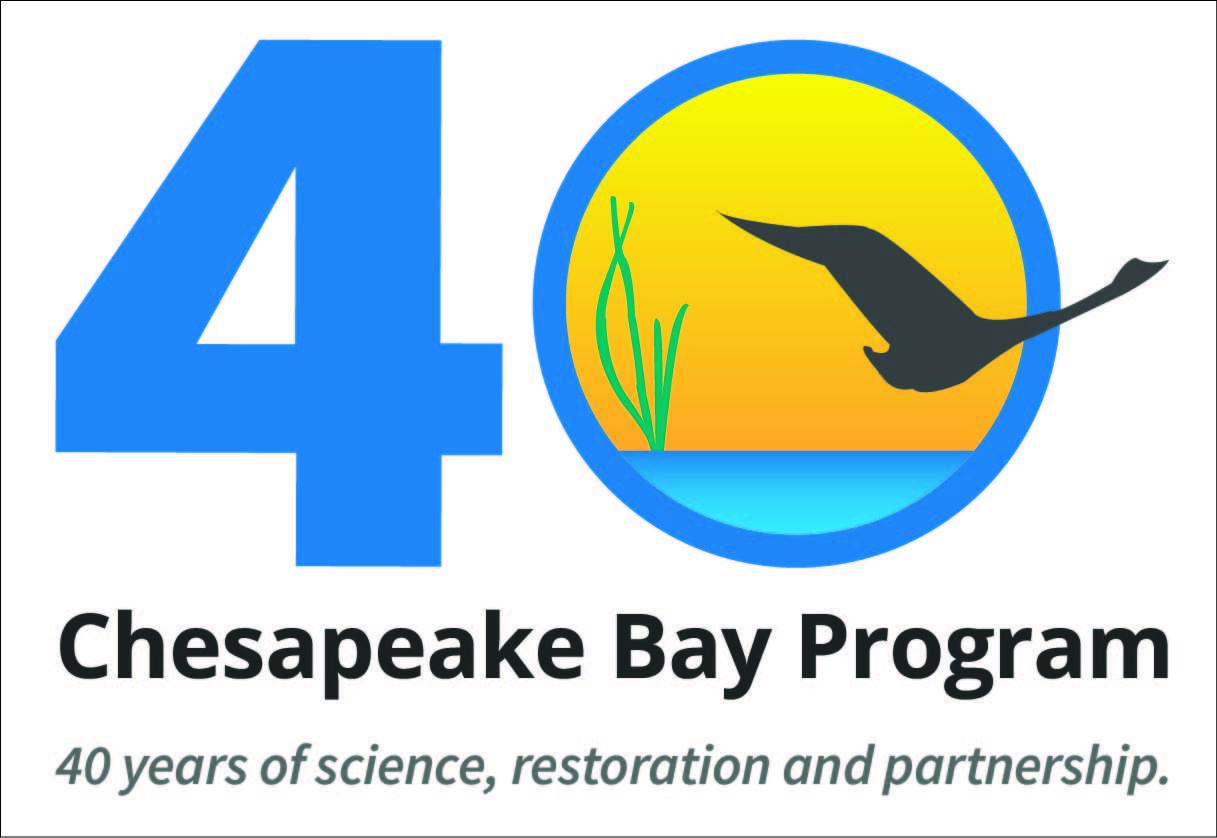 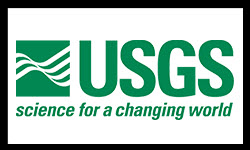 Layout: Minimal Logo Swoosh
Swap to other slide layouts in the Layout menu
Data Server Alerts
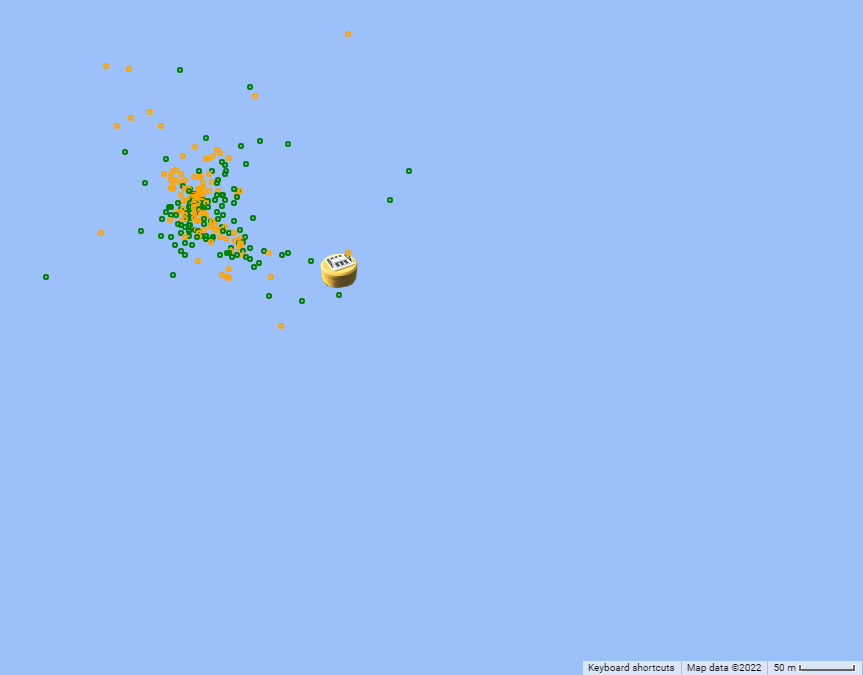 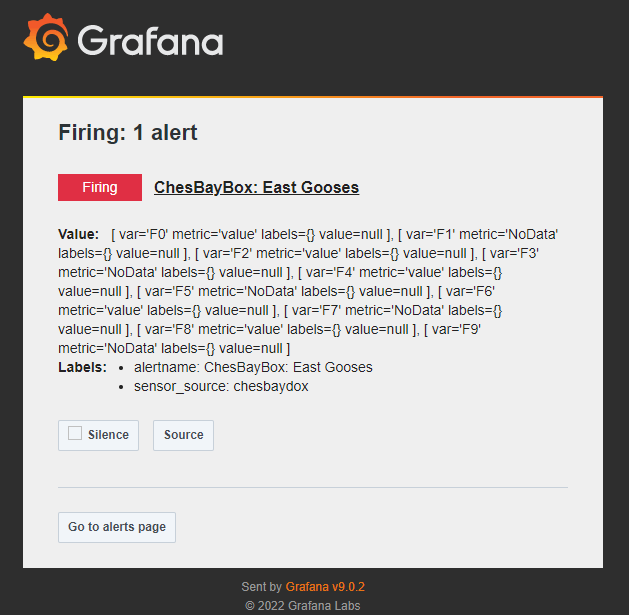 NCBO Server provides off-location alerts
Axiom Server provides “no data” alerts
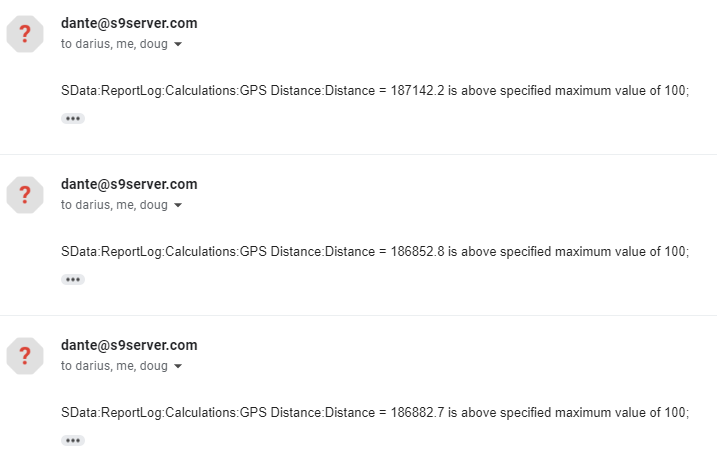 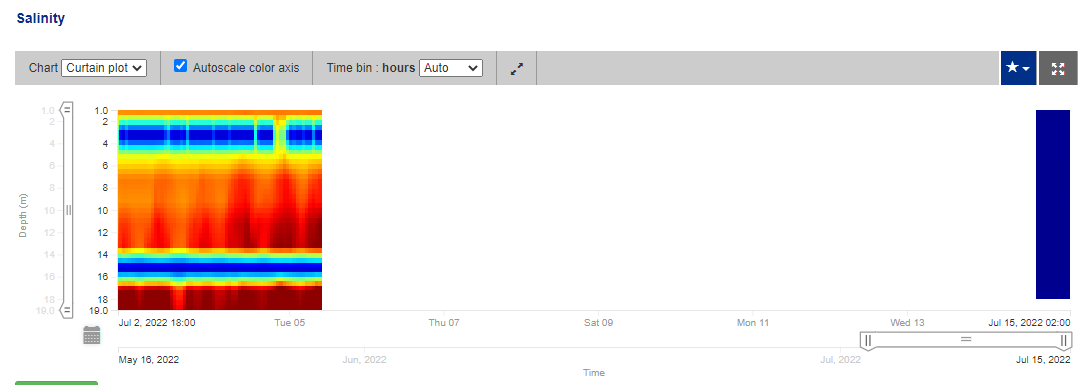 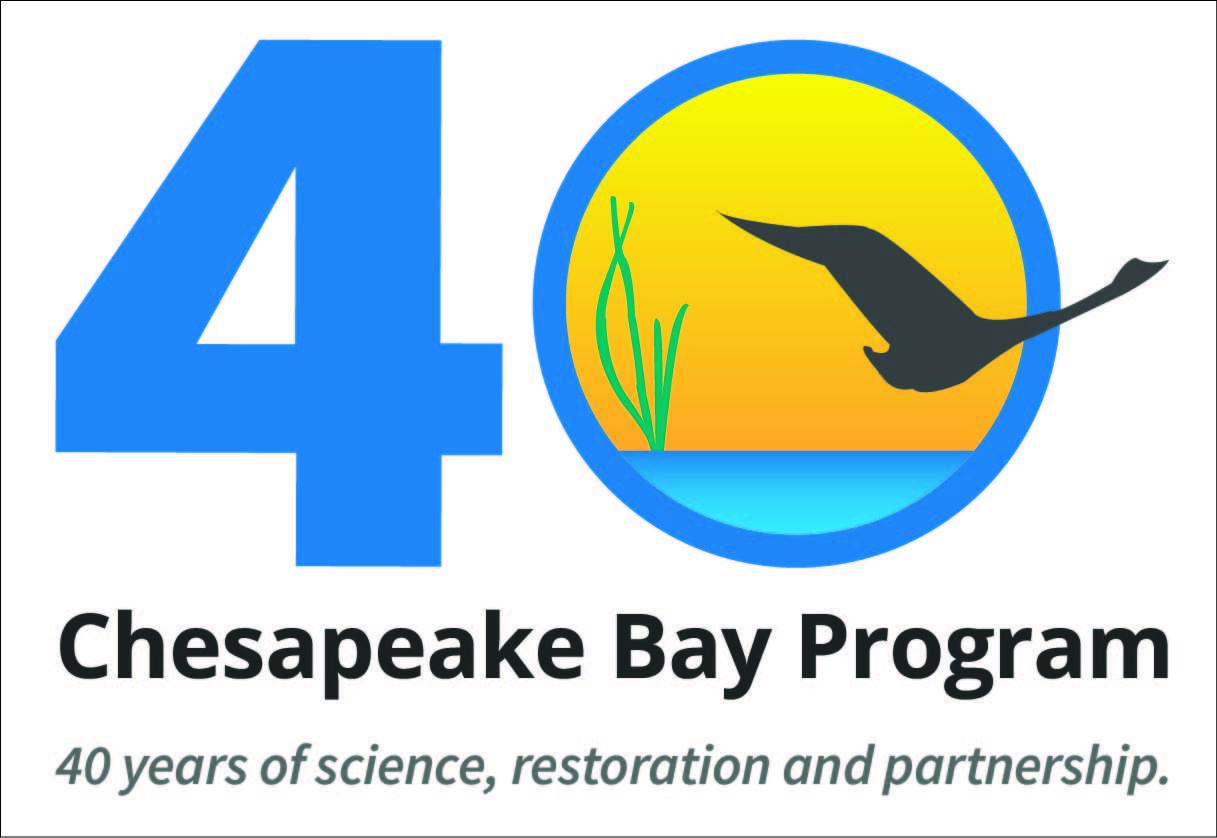 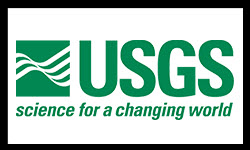 QA/QC
Flagging to Identify Questionable and Bad Data
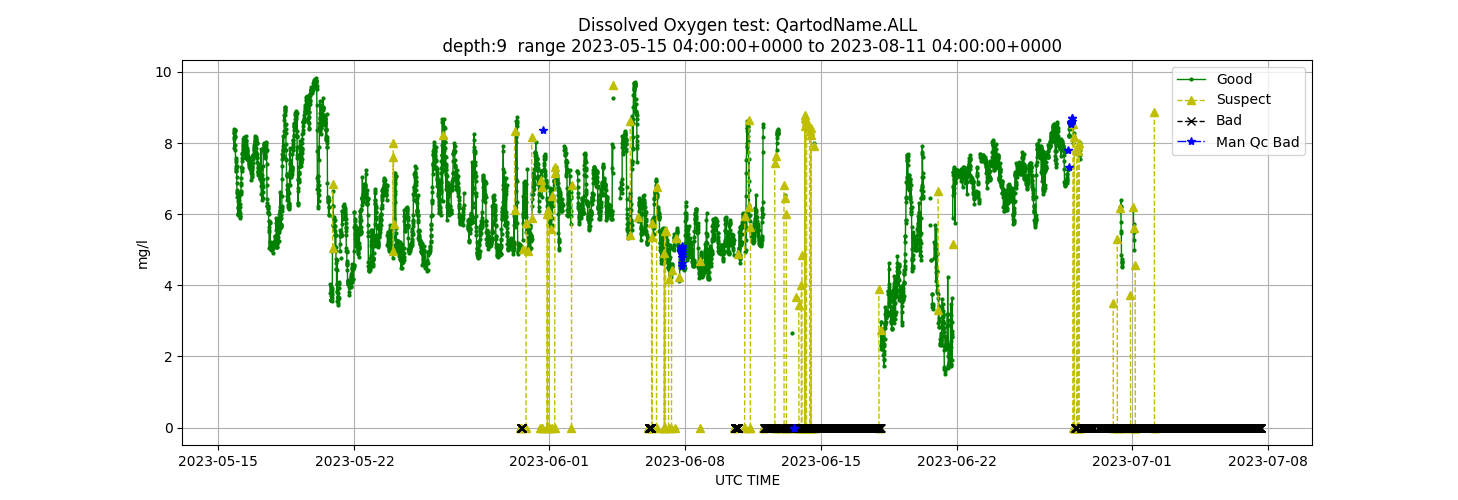 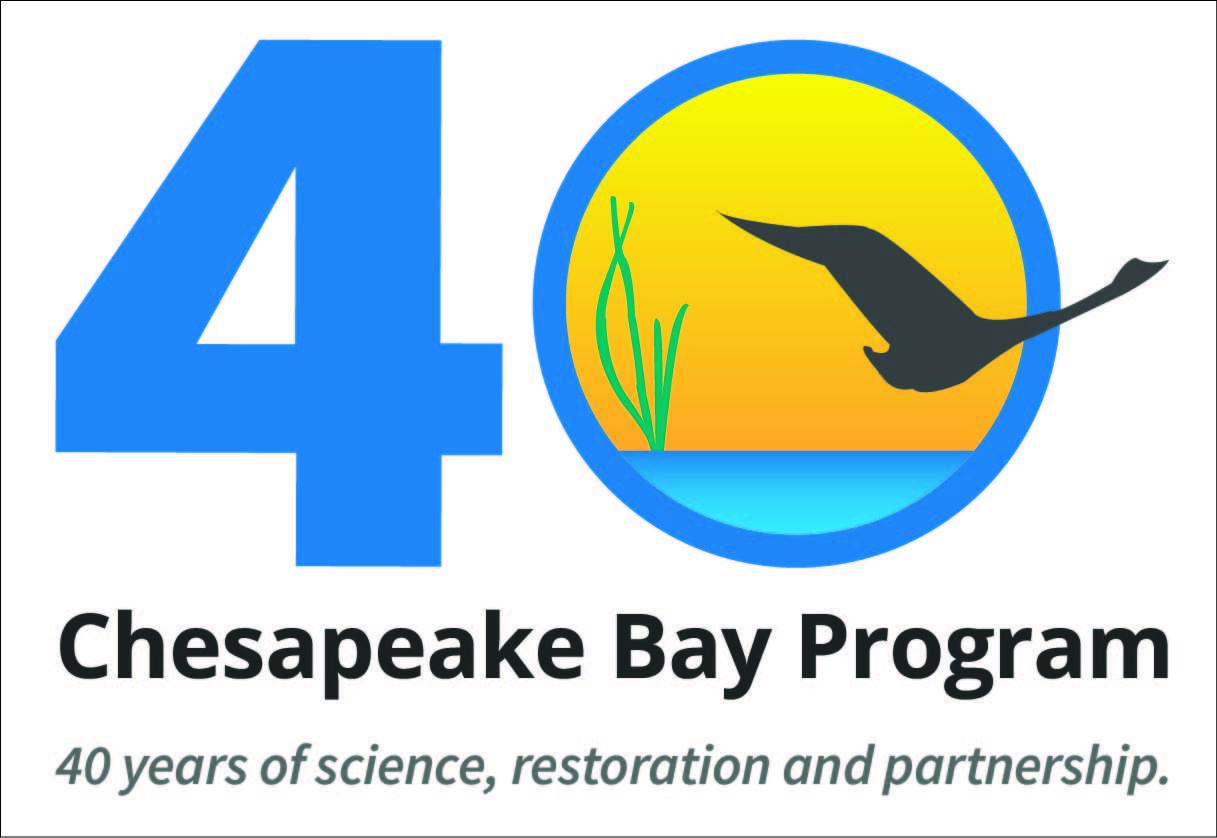 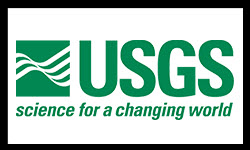 QA/QC
CTD-DO Validation Example
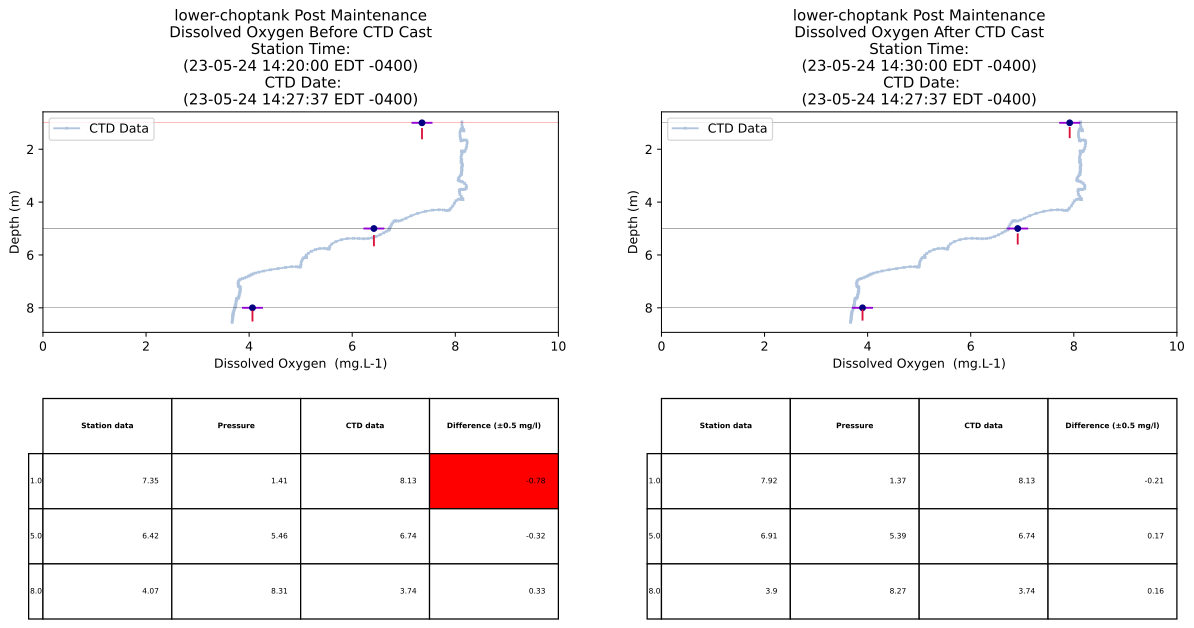 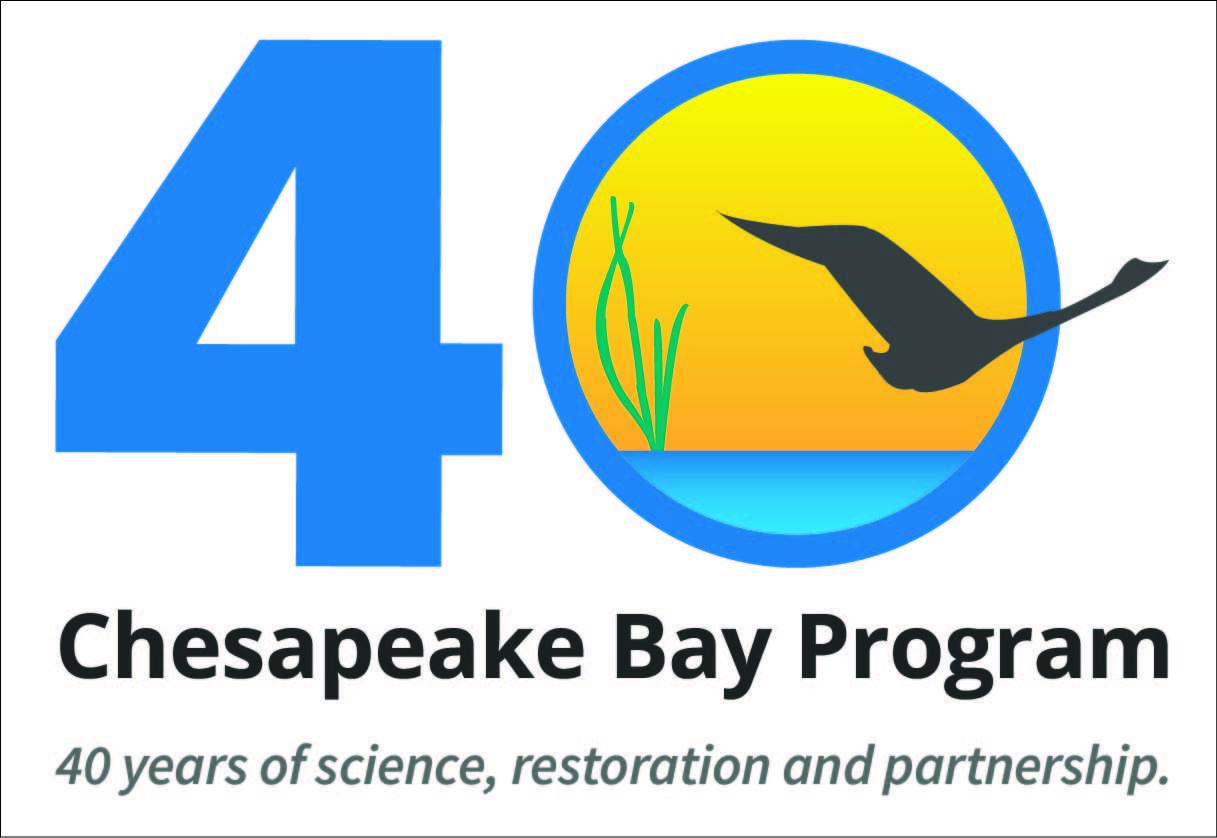 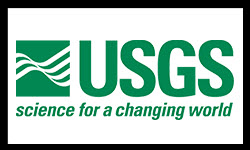 Observations & Living Resources
Acoustic telemetry receivers are a component of all CBIBS (small buoys and hypoxia arrays) platforms

Data is archived within the Mid-Atlantic Acoustic Telemetry Observation System (MATOS)

Opportunities exist to tie species presence data with continuous water column habitat (DO, Temp, Salinity) data
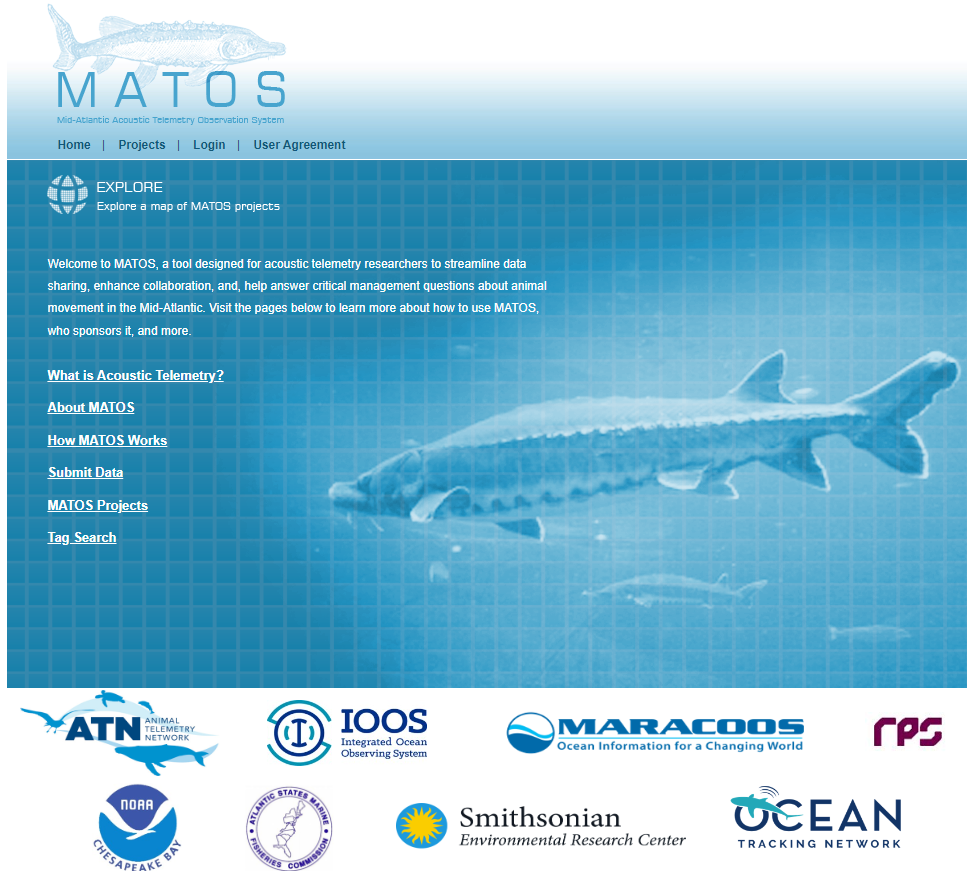 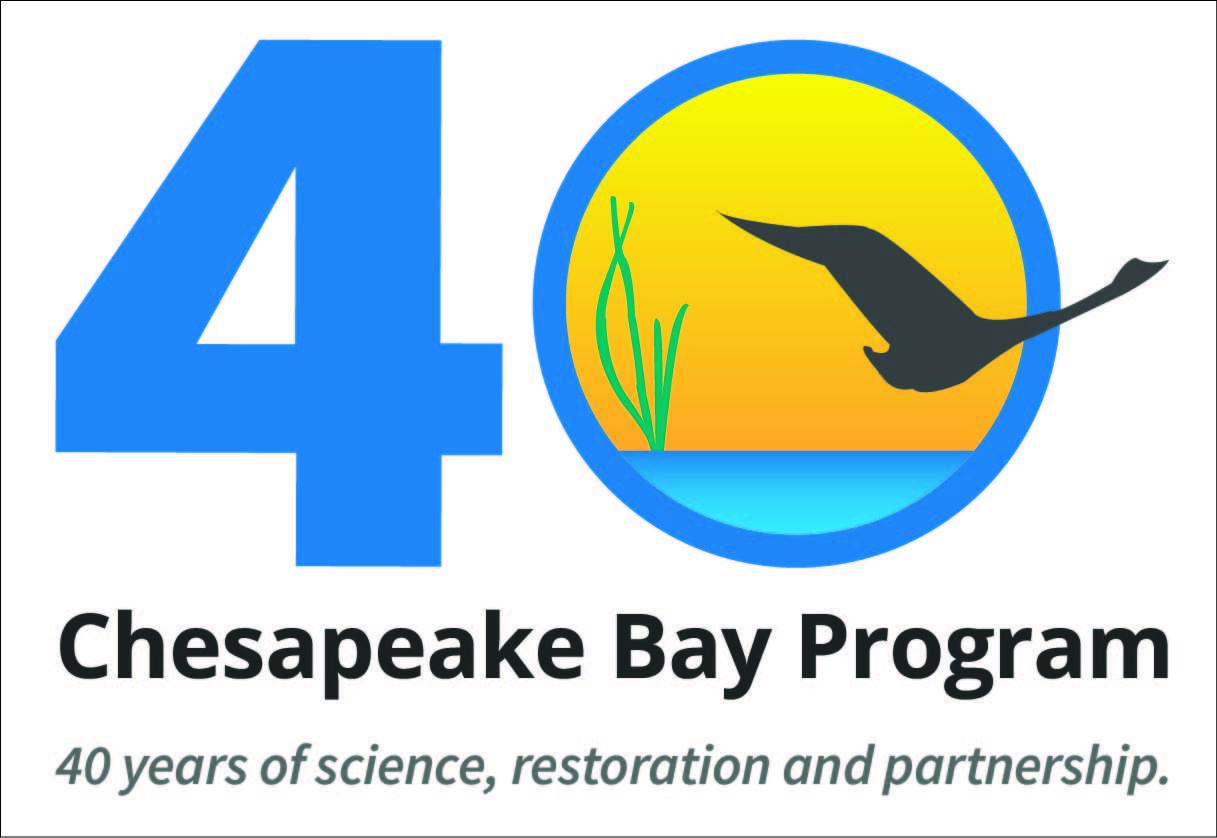 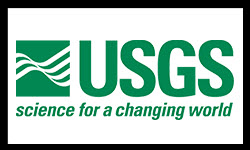 Layout: Aqua footer sm
Swap to other slide layouts in the Layout menu
Expected Outcomes
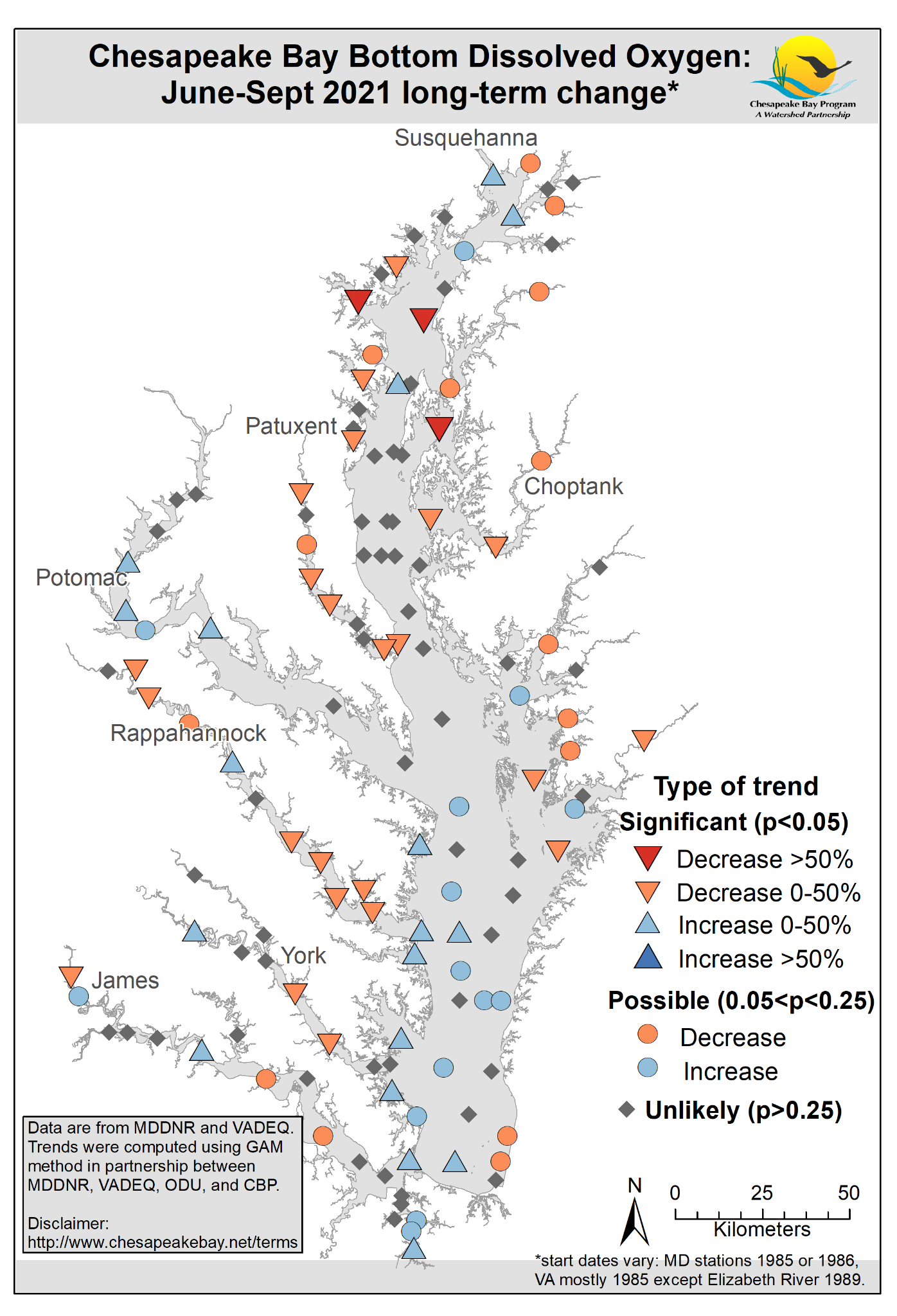 Increase understanding of temporal and spatial variability of dissolved oxygen in deep and shallow water
Improve validation for the models used in annual hypoxia reporting 
Establish sampling design and monitoring needed to assess TMDL water quality attainment criteria
Provide data to develop improved habitat suitability models for multiple species (Striped bass, forage, blue crab)
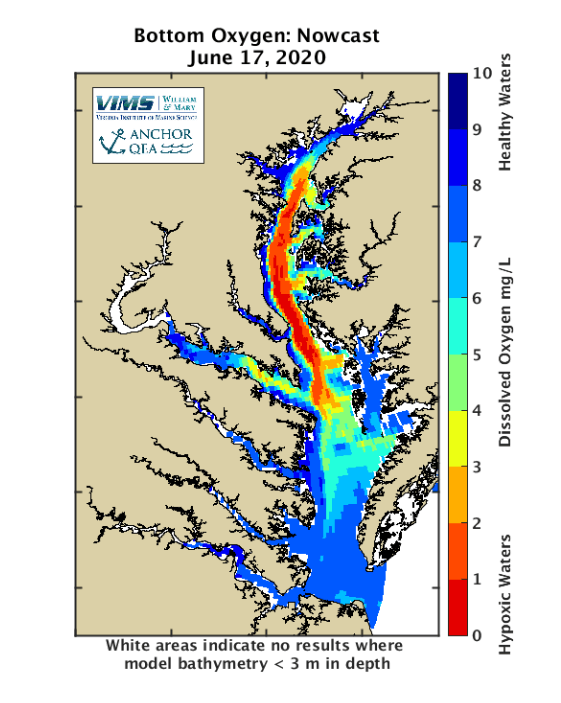 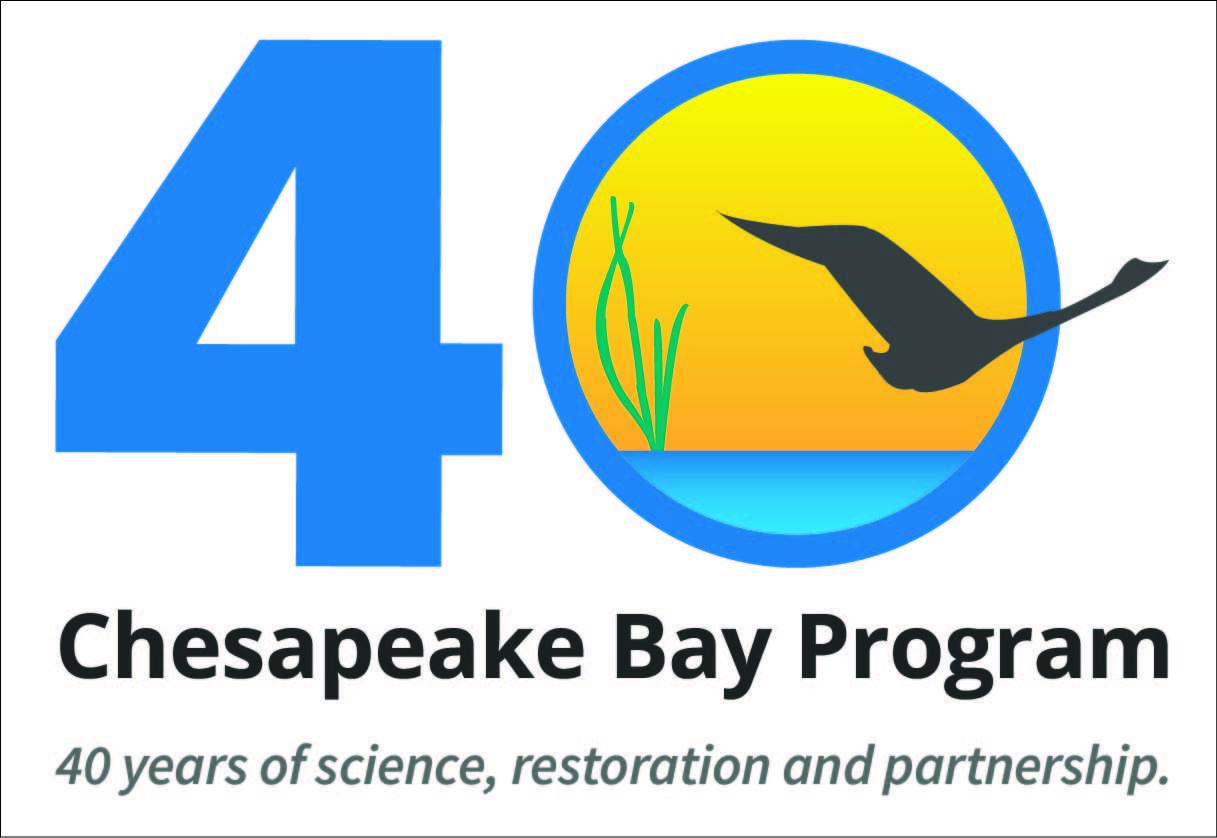 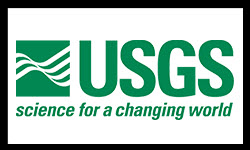 Planning & Budgeting for a Wider Array Network
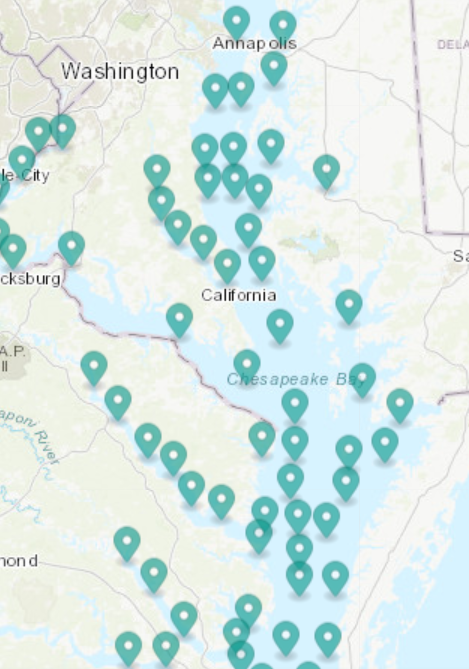 EPA confirms 2 years of funding
NCBO provides overall project oversight and management
NCBO acquires equipment and supplies for a 10-array system this fall
Engage the Hypoxia Collaborative Workgroup to evaluate network expansion options
Operate and maintain a maximum of 7 arrays in the 2023 sampling season (March-Dec)
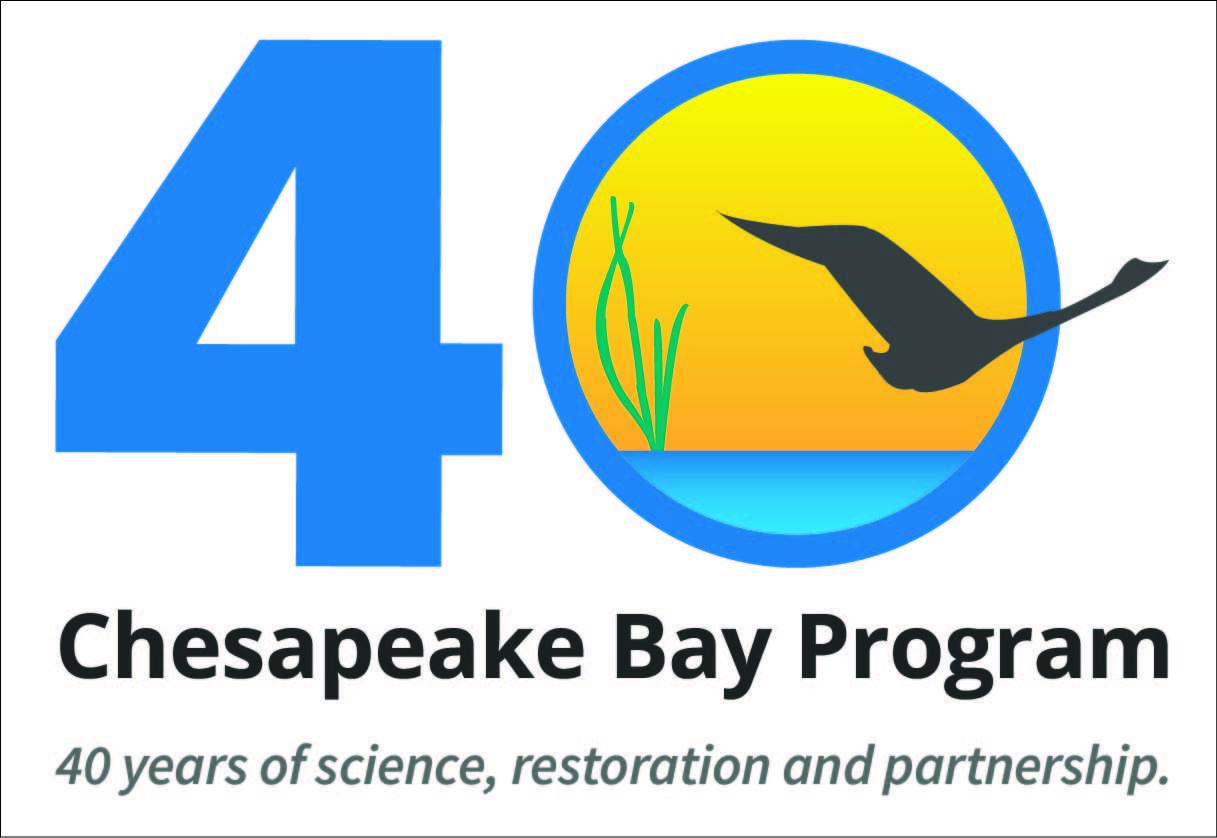 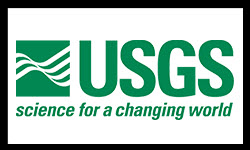 Layout: Minimal Logo Swoosh
Swap to other slide layouts in the Layout menu
Questions?
Contact Jay.Lazar@NOAA.gov for additional information
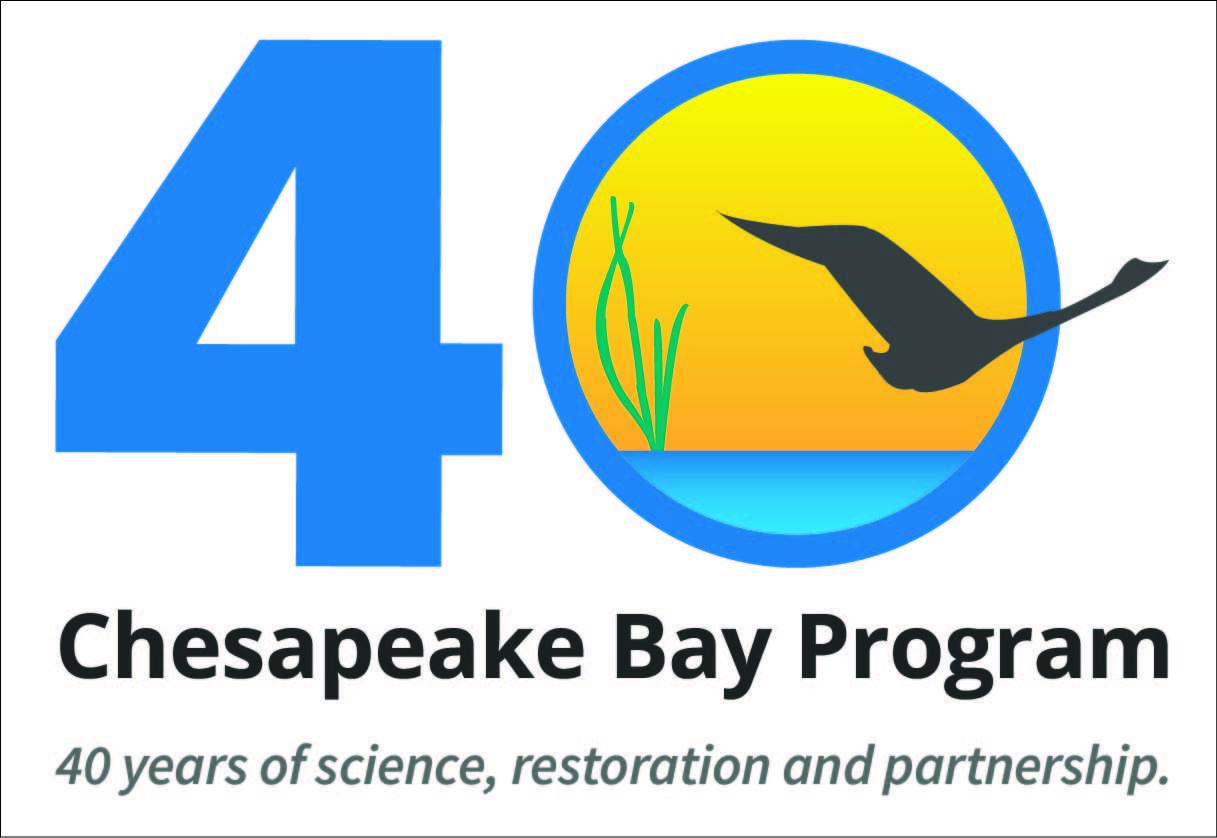 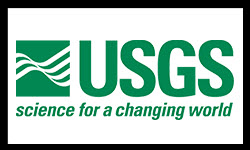